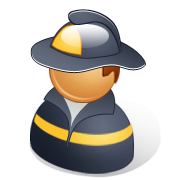 STATUTČESTNÝCH  VYZNAMENÁNÍA TITULŮ SH ČMS
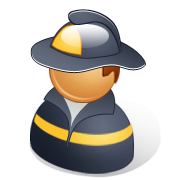 Statut vyznamenání  by měl být výboru SDH nápomocen při orientaci v pravidlech při udílení  vyznamenání.Udělení vyznamenání je formou uznání a poděkování za obětavou práci v hasičském hnutí.
SH ČMS uděluje následující uznání, vyznamenání a tituly:
* ČESTNÉ UZNÁNÍ -   SDH   /  okrsku
-  OSH
-  KSH
-  SH ČMS
* MEDAILE
 -  Za příkladnou práci
 -  Za zásluhy
 -  Medaile za sv. Floriána
 -  Za mimořádné zásluhy
 -  Za věrnost
 -  Za zásluhy o výchovu
 -   Za záchranu  života
 -   Za odvahu a statečnost
 -   Za mezinárodní spolupráci
 -   Pamětní medaile
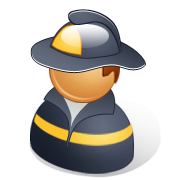 SH ČMS uděluje následující uznání, vyznamenání a tituly:
*  TITULY
Zasloužilý hasič
Čestný funkcionář
     (starosta, velitel SDH, okrsku)
Čestný člen SH ČMS

* ODZNAKY
-   čestné
pamětní
-    odbornosti
* ŘÁDY
Řád sv. Floriána
Záslužný řád českého hasičstva



* PRAPORY A STUHY
-   Čestný prapor SH ČMS
-   Stuha k Čestnému praporu SH ČMS
-   Stuha k Historickému praporu SDH
-   Pamětní stuha SH ČMS a org. jednotek
ČESTNÉ  UZNÁNÍ  (ČU)  SDH  /  OSH                     se uděluje členům - hasičům a org. jednotkám za aktivní činnost
* ČU  SDH
    návrh na udělení  projednává výbor SDH
    čestné uznání SDH – DIPLOM

* ČU OSH
    lze udělit držiteli ČU SDH
    na návrh SDH uděluje výkonný výbor OSH
    Čestné uznání OSH  - DIPLOM – STUŽKA



    (je podmínkou pro udělení  medailí  - 
                                 Za příkladnou práci a Za zásluhy)
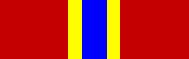 ČESTNÉ  UZNÁNÍ   (ČU)   KSH / SH
* ČU KSH
na návrh SDH po vyjádření VV OSH uděluje VV KSH
nejdříve však po udělení  všech ocenění na úrovni OSH 
(ČU SDH, ČU OSH, 
Medaile Za příkladnou práci, Medaile Za zásluhy)
podmínkou  pro udělení  Medaile sv. Floriána


* ČU SH 
na návrh SDH po vyjádření VV OSH a KSH uděluje VV SH ČMS
nejdříve však po udělení  všech ocenění na úrovni OSH a KSH 
(ČU SDH, ČU OSH,  ČU KSH,
Medaile Za příkladnou práci, Medaile Za zásluhy, 
Medaile sv. Floriána)
Podmínkou pro udělení Medaile Za mimořádné zásluhy
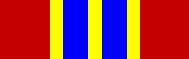 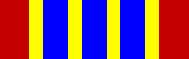 ČESTNÉ UZNÁNÍ
počet udělovaných  ČU je na rozhodnutí orgánu, který ČU uděluje
lze udělit opětovně
lze možné udělit i jiným právním subjektům a cizím státním příslušníkům, kteří se významnou měrou přispívají k rozvoji činnosti SH ČMS
     (např. starosta obce, významný sponzor, jiné občanské sdružení)
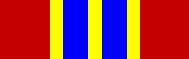 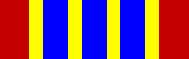 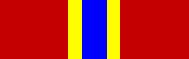 MEDAILE ZA PŘÍKLADNOU PRÁCIuděluje se členům-hasičům a org. jednotkám SH ČMS
nejdříve po 10 letech nepřetržité aktivní práce 
u členů po dovršení věku 28 let
podmínkou je udělení ČU OSH → uplynutí 
    5–ti leté doby
-   na návrh SDH – po vyjádření OSH ji uděluje      
    VV OSH
Medaile se neuděluje opětovně
lze ji udělit in memoriam
lze možné udělit i jiným právním subjektům a cizím státním příslušníkům, kteří se významnou měrou přispívají k rozvoji činnosti SH ČMS
MEDAILE ZA ZÁSLUHY
uděluje se členům - hasičům a org. jednotkám  
     SH ČMS, kteří se výrazně zasloužili o rozvoj                   
     dobrovolného hasičstva
nejdříve za 5 let po udělení medaile
      Za příkladnou práci
-    na návrh SDH – po vyjádření OSH ji uděluje      
     VV OSH
medaile se neuděluje opětovně
lze ji udělit in memoriam
lze možné udělit i jiným právním subjektům a cizím státním příslušníkům, kteří se významnou měrou přispívají k rozvoji činnosti SH ČMS
MEDAILE  SV. FLORIÁNA
uděluje se členům - hasičům a org. jednotkám SH ČMS, kteří se výrazně zasloužili o rozvoj  dobrovolného hasičstva       
nejdříve 5 let po udělení medaile Za zásluhy
     (ocenění jejich další aktivní práce)
podmínkou je předchozí udělení ČU KSH –
     minimální doba mezi ČÚ KSH a Medailí sv.      
     Floriána je 1 rok
na návrh SDH po vyjádření OSH ji uděluje KSH
medaile se neuděluje opětovně
lze ji udělit in memoriam
lze možné udělit i jiným právním subjektům a cizím státním příslušníkům, kteří se významnou měrou přispívají k rozvoji činnosti SH ČMS

Medaile sv. Floriána nahrazuje odznak sv. Floriána
MEDAILE  ZA  MIMOŘÁDNÉ  ZÁSLUHY
uděluje se členům - hasičům a org. jednotkám SH ČMS, kteří se výrazně zasloužili o rozvoj  dobrovolného hasičstva       
nejdříve 5 let po udělení Medaile sv. Floriána
podmínkou je již udělené ČU SH  a uplynutí 1 roku 
    (ČU SH → 1 rok → Medaile ZMZ)
na návrh SDH po vyjádření OSH, KSH uděluje VV SH
medaile se neuděluje opětovně
lze ji udělit in memoriam
lze možné udělit i jiným právním subjektům a cizím státním příslušníkům, kteří se významnou měrou přispívají k rozvoji činnosti SH ČMS
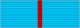 MEDAILE  ZA  VĚRNOST
-    uděluje se členům - hasičům  a  mladým      
      hasičům – po dovršení věku 15ti let
na návrh SDH ji uděluje VV OSH

medaile se uděluje vždy při prvním udílení (zpravidla po 10-ti letech)


v dalších případech se udělují jen stužky
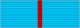 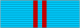 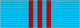 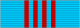 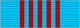 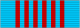 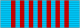 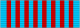 MEDAILE  ZA  ZÁSLUHY  O  VÝCHOVU
- uděluje se členům-hasičům, kteří ve    
  funkcích vedoucích kolektivů mládeže a   
  dorostu nejméně 10 let dosahují příkladných   
  výsledků, a nebo kteří svou dlouholetou     
  činností zvlášť přispěli k rozvoji práce s  
  dětmi a dorostem
- podmínkou pro udělení je předchozí udělení       
  medaile Za příkladnou práci
- na návrh SDH (OSH, KSH) po vyjádření    
  OSH a KSH ji uděluje výkonný výbor SH   
- medaile se neuděluje opětovně
- lze ji udělit in memoriam
ŘÁD SVATÉHO FLORIÁNAvýběrové vyznamenání, které se uděluje členům-hasičům a org. jednotkám
za mimořádné výsledky v činnosti 
a to nejdříve za 5 let po udělení medaile Za mimořádné zásluhy
-     podmínkou pro udělení je udělení všech   předchozích           
      vyznamenání 
      (ČU OSH , ZPP,  ZZ, ČU KSH), MSv.F, ČU SH ČMS a     
      ZMZ), 
-    minimálně 30 let členství a dosažení věku 50 let.
-    uděluje se právnickým a fyzickým osobám v ČR i zahraničí, 
     kteří významnou měrou přispívají k rozvoji činnosti SH 
-    na návrh SDH (okrsku, OSH, KSH, VV SH ČMS) po      
     vyjádření OSH a KSH jej uděluje VV SH ČMS
-    řád se neuděluje opětovně
-    řád lze udělit in memoriam.
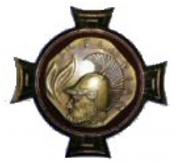 TITUL ZASLOUŽILÝ HASIČvýběrové vyznamenání, které se uděluje jen členům,
kteří svou celoživotní prací přispěli k rozvoji dobrovolného hasičstva
-    uděluje se po 5 letech po udělení medaile ZMZ 
podmínkou  je 40-ti leté členství a dovršení 65-ti let věku
na návrh SDH (OSH, KSH) po vyjádření OSH a KSH titul uděluje VV SH ČMS
při předání titulu je člen zapsán do Pamětní knihy ZH
titul = medaile, diplom a klopový odznak
titul se neuděluje opětovně
lze jej udělit in memoriam
TITULY:
TITUL ČESTNÝ ČLEN SH ČMS
uděluje se fyzickým osobám, které    
      nejsou, nikdy nebyly nebo nemohou    
      být členy SH přesto se významným        
      způsobem zasloužily o prospěch nebo      
      postavení  obce, SDH 
-    titul udělují rozhodovací orgány    
      všech stupňů:
pokud titul udělí rozhodovací orgány   
      OSH, KSH nebo ústřední rozhodovací
      orgány zajistí evidenci „Čestného člena     
       SH ČMS“ u zvoleného SDH.
 -     výrazem titulu je medaile a jmenovací      
       dekret nebo diplom, jehož obsahem je    
       definice postavení, práv a povinností
TITUL ČESTNÝ FUNKCIONÁŘ 
(starosta, velitel - SDH, okrsku, OSH, KSH, SH ČMS):
-   uděluje se členům-hasičům, kteří        
     svou dlouholetou činností zvlášť    
     přispěli k rozvoji dobrovolného   
     hasičstva a již nemohou aktivně   
     pracovat v dané funkci
uděluje výbor SDH, okrsku nebo   
     příslušný výkonný výbor SH ČMS 
-    titul =  diplom vydávaný   
     schvalovacím orgánem   
     organizační jednotky SH ČMS
     a propůjčené příslušné funkční    
      označení.
MEDAILE ZA MEZINÁRODNÍ SPOLUPRÁCI
uděluje se cizím státním příslušníkům, členům zahraničních partnerských     
      hasičských a záchranářských organizací 
ve výjimečných případech též  fyzickým a právnickým osobám ČR, 
kteří se mimořádně zasloužili o rozvoj mezinárodní spolupráce hasičů a
      záchranářů
-     medaile má tři stupně z nichž 1. stupeň je nejvyšší
      - 3. stupeň uděluje OSH  (na návrh SDH, okrsku, OSH)
      - 2. stupeň uděluje KSH (na návrh SDH, okrsku, OSH, KSH) po vyjádření OSH 
      - 1. stupeň uděluje VV SH ČMS (na návrh SDH, okrsku, OSH, KSH) 
            po vyjádření OSH - MSH a KSH
-     medaili nelze udělit opětovně
-     lze ji udělit in memoriam
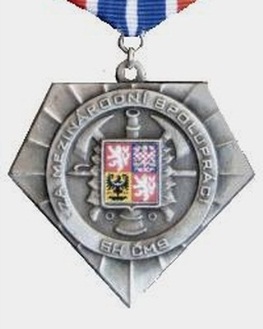 ZÁSLUŽNÝ ŘÁD ČESKÉHO HASIČSTVA
-  výběrové vyznamenání, které se uděluje právnickým a fyzickým osobám v ČR i
    v zahraničí za mimořádné zásluhy o rozvoj dobrovolného hasičstva a záchranářů        
    v   České republice či proslavení vlasti při mezinárodní spolupráci hasičů a    
    záchranářů
-  návrh předkládá příslušné KSH na návrh SDH, okrsku, OSH a KSH
-   řád uděluje Výkonný výbor SH ČMS jako nejvyšší ocenění za zvláště vynikající 
    zásluhy o rozvoj Dobrovolného hasičstva a záchranářů v České republice či     
    proslavení vlasti v zahraničí
-   při slavnostních příležitostech se řádová insignie nosí „in natura“
-   řád se neuděluje opětovně
-   lze udělit in memoriam
Čestný prapor SH  ČMS
propůjčuje se Sboru dobrovolných hasičů a dalším organizačním jednotkám SH     
      ČMS za dlouhodobé úspěchy při plnění úkolů dobrovolného hasičstva 
nejdříve za 10 let od udělení medaile Za mimořádné zásluhy. Při předání lze předat      finanční odměnu nejméně ve výši 2000,- Kč
-     propůjčení Čestného praporu schvaluje výkonný výbor Sdružení hasičů ČMS
-     návrh na propůjčení Čestného praporu SH ČMS podává nejbližší vyšší organizační
      jednotka od organizační jednotky vyznamenávané
               čestný prapor pro SDH  - navrhuje OSH
propůjčený Čestný prapor nesmí být žádným způsobem upravován 
nenahrazuje prapor  SDH nebo jiné organizace 
Čestný prapor se nepropůjčuje opětovně
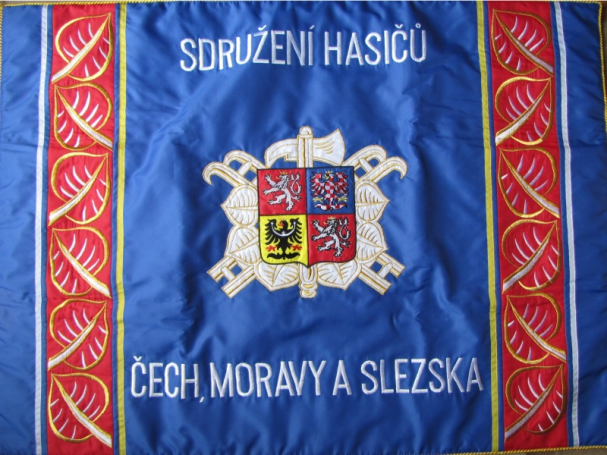 Čestné uznání SDH


                               
                             5 let od udělení  
                                          po 10 letech nepřetržité práce ve sdružení

                               5 let od udělení      
 
                                                                                                           
                                                        5 let od udělení


1 rok od udělení


                                                           5 let od udělení



                                             5 let od udělení
Čestné uznání OSH
Medaile 
Za příkladnou práci
Medaile Za zásluhy
Čestné uznání KSH
Medaile sv. Floriána
Čestné uznání SH
Medaile 
Za mimořádné zásluhy
Titul Zasloužilý hasič
Řád svatého Floriána
Návrh na udělení vyznamenání
navrhovatel uznání, vyznamenání a titulů svůj návrh citlivě zváží s ohledem na věk,
        zdravotní stav, aktivitu a zásluhy oceňovaného
na udělení vyznamenání v působnosti SDH a okrsku se návrh nezpracovává:
na udělení vyznamenání v působnosti OSH, KSH a SH ČMS se zpracovává
       návrh na předepsaném tiskopise (příloha č. 1) 
        předkladatel zodpovídá za úplné zpracování návrhu včetně jeho řádného zdůvodnění
vyjímku v pravidlech lze udělit pouze:
                           závažných životních situací (nemoc a vysoké stáří)
                           ocenění zvláště významného činu nebo zásluh
 pokud bude výjimka udělena, bude při příštím návrhu na další stupeň ocenění
        automaticky uděleno ocenění - vyznamenání chybějící. 
výjimku lze udělit pouze jednou v rámci celého SH ČMS
Předávání vyznamenání
vyznamenání předává představitel orgánu, který vyznamenání udělil nebo z pověření
      představitel nižšího orgánu
předávání vyznamenání se provádí důstojně při významných akcích
       (Valné hromady, oslavy založení sboru, životní jubilea)
titul Zasloužilý hasič se předává slavnostním způsobem zpravidla v CHH v Přibyslavi 2 x ročně. Výjimka k předání v OSH se povoluje jen v případě vážných zdravotních potíží  oceněného
medaile ZZŽ a ZOaS se předává slavnostním způsobem zpravidla v CHH Přibyslav 1 x ročně, výjimka k předání v OSH se povoluje jen v případě vážných zdravotních potíží oceněného
Záslužný řád českého hasičstva se uděluje zpravidla 1x ročně u příležitosti svátku
sv. Floriána, nebo na sjezdu SH ČMS.
vyznamenání udělená in memoriam se předávají pozůstalým.
Vzor návrhu
Výše  jmenovaný je řádným členem Sdružení od roku 1970. Od svého vstupu k dobrovolným hasičům je aktivní a postupem doby se jeho práce přesunula do oblasti práce s hasičskou mládeží. 
Od  začátku byl člen jednotky ve svém zaměstnání, kde byl veden jako strojník i člen výjezdové jednotky . Poté se vypracoval do vyšších funkcí a zastával práci v okrsku, okrese, kraji.
Je člen VV OSH ….., člen ústřední odborné rady …. v Praze, rozhodčí soutěží MH a Ps. 
Je velmi obětavý, pracovitý, vstřícný. 
Vyznamenání je navrženo k životnímu jubileu – 60 let. 
                                                  X
Vyznamenání je navrženo u příležitosti oslav výročí založení SDH
Doporučení
Pro bezproblémové vyřízení a zajištění vyznamenání je nutné dodržet stanovené lhůty  a udílení plánovat v dostatečném předstihu.

Návrhy musí projít schválení VV OSH VV KSHVV SH
Další možnosti zdůvodnění návrhů
- Aktivně se účastní soutěží v PS.
- Aktivně pracuje v zásahové jednotce.
- V SDH je pověřen administrativní činností a vedením kroniky.
- Patří mezi hlavní organizátory kulturních a společenských akcí.
- Významnou měrou se podílí na výstavbě hasičské zbrojnice    
   nebo na pořízení výbavy a výstroje.

!!! Rozsah zdůvodnění !!!
Minimálně ! pět vět ! zdůvodnění  - návrhy OSH !!!
                   ! deset vět !                -  návrhy KSH !!!
                  ! skoro román !          -  návrhy SH     !!!
Doporučení
Při udělování vyznamenání zvažte vhodnost typu vyznamenání

 Konkrétní vyznamenání nebo Věrnostní  medaili
 (Čestné uznání OSH    Věrnostní medaile za 10let)
V případě potřeby se neváhejte informovat
 v kanceláři OSH


Mnoho zdaru a pevné nervy při udílení vyznamenání.


Děkuji za pozornost

Pěkný den